Header, fotter I numerisanje stranica
Pripremila: Snežana Radović
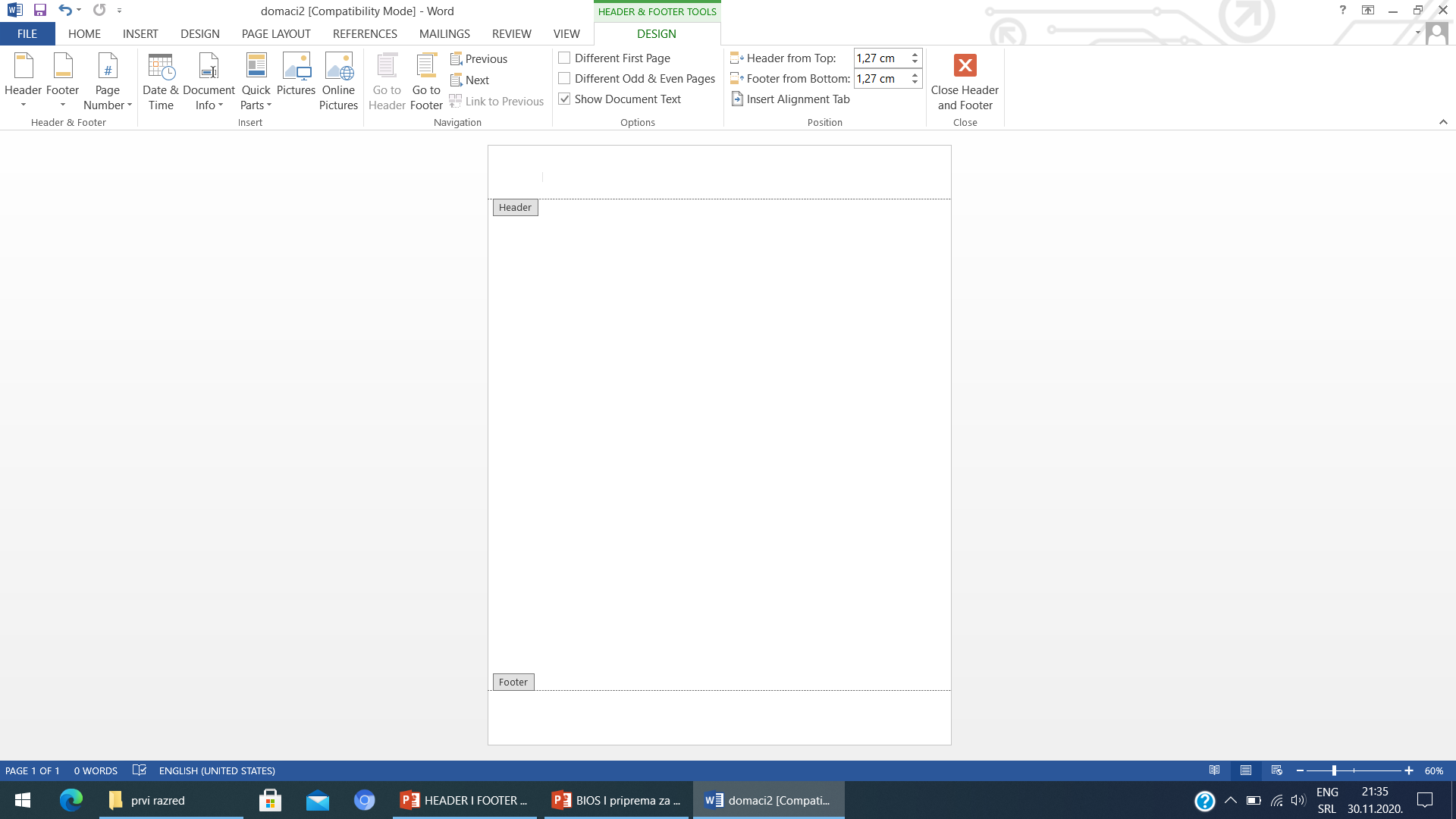 Vrh stranice je zaglavlje-Header.
Header se  najčešće nalazi na svakoj stranici sa istim sadržajem u okviru njega. U većini slučajeva se tu stavlja naziv firme ili konkretne web stranice ili pak logo (logo firme, škole…).
Footer takođe sadrži ponovljeni sadržaj u vidu nekog objašnjenja, datuma itd… Naravno, može sadržati I numeraciju dokumenta.
Dno stranice je podnožje-Footer.
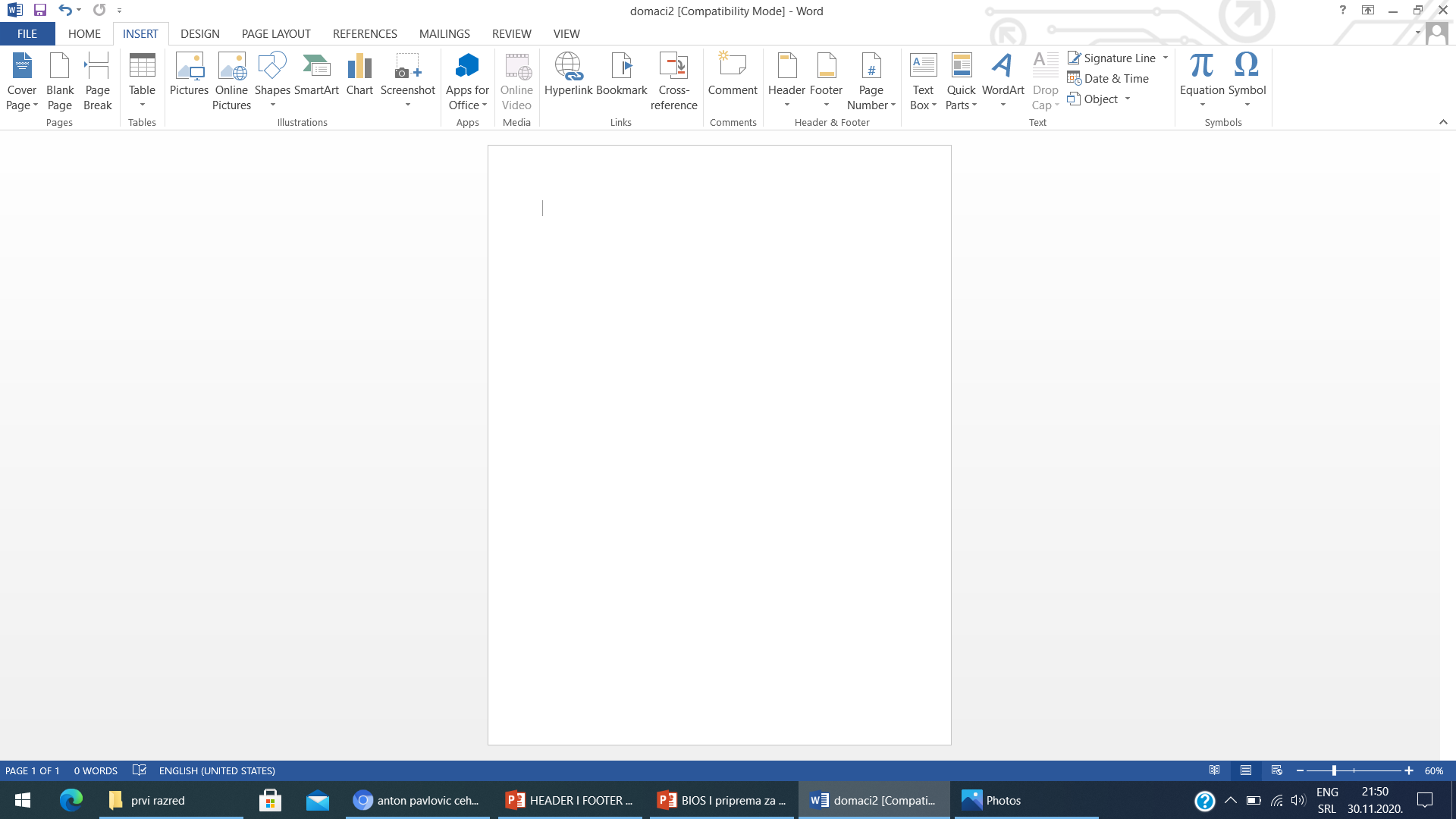 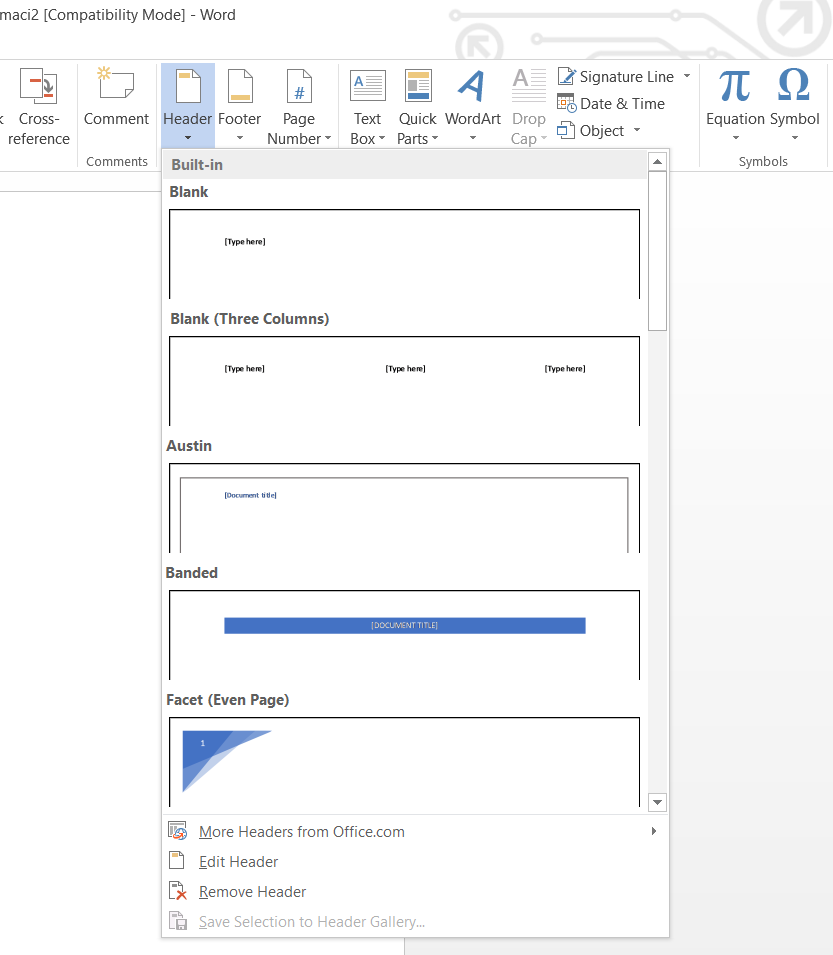 Nakon toga izaberemo neki od načina na koji header (zaglavlje) može biti uređeno. Isti slučaj je I sa footer-om.
Dodatno:
More Headers from Office.com- ukoliko želimo da uvezemo još oblika sa sajta.
Edit header- ukoliko želimo nešto da izmenimo u izabranom header-u.
Remove header- ukoliko želimo da izbrišemo izabrani header.
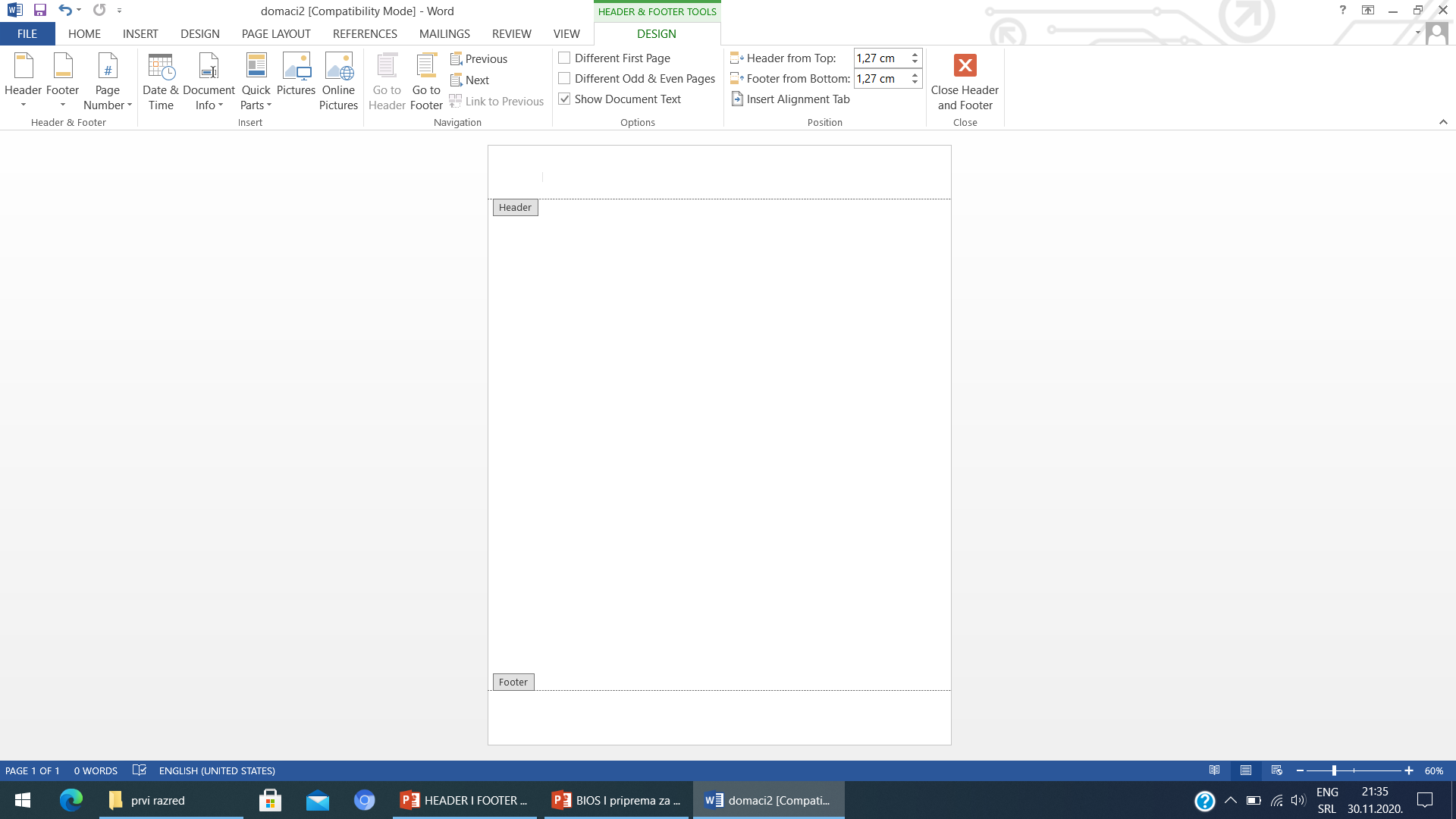 Kada izaberemo header (footer), automatski se otvara kartica Design u kojoj vršimo njihova podešavanja.
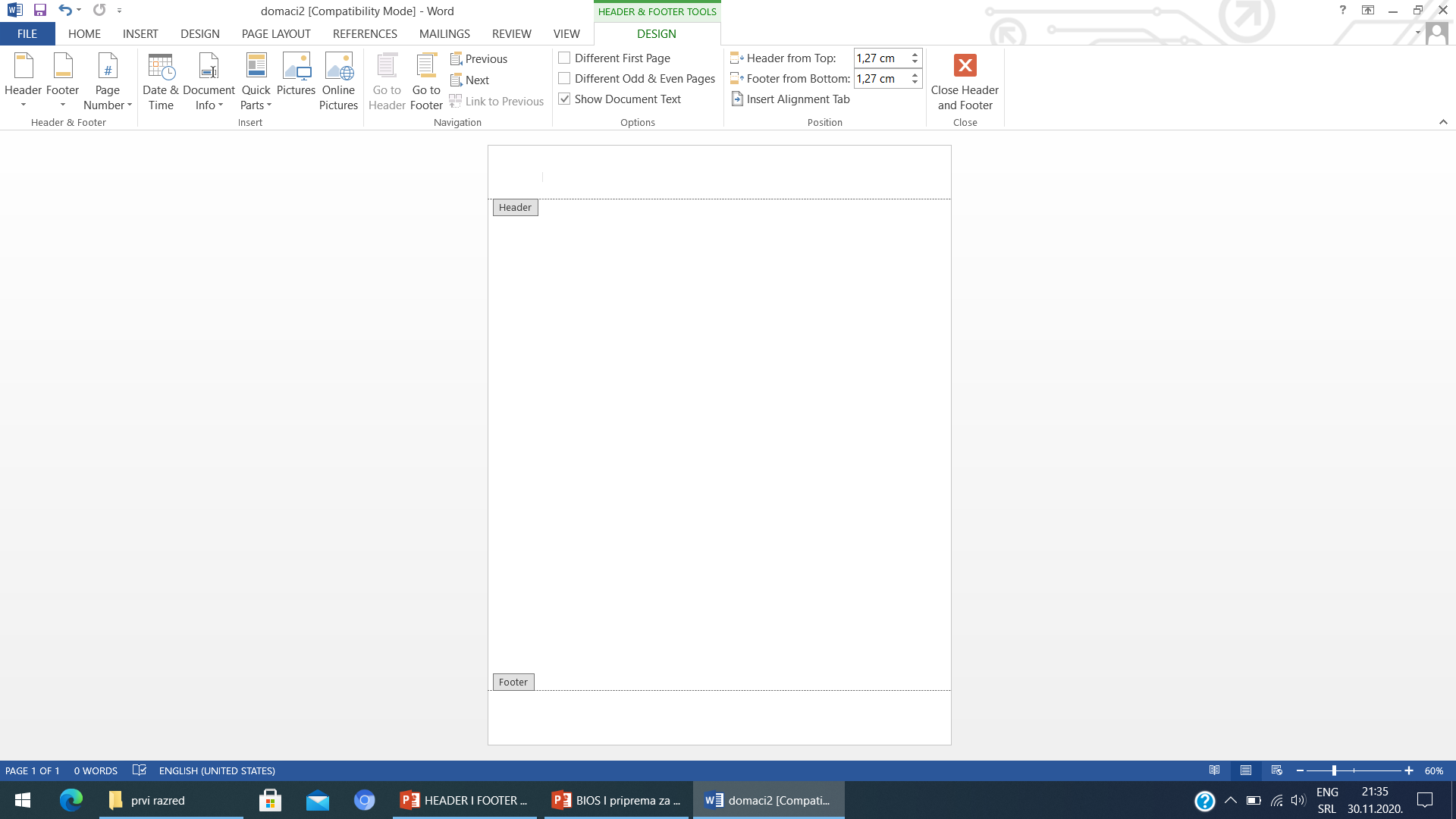 Zatvaranje heard-a i footer-a.
Podešavanje koliko prostora na papiru će zauzimati header i footer.
Ukoliko želimo da se header (footer) razlikuje na prvoj stranici dokumenta od headera (footera) na svim ostalim stranicama, onda moramo uključiti opciju Different First Page.
Ukoliko želimo da imamo jedan header (footer) na parnim, a jedan na neparnim stranicama, onda uključimo opciju Different odd and Even Pages.
Numeracija stranica u dokumentu
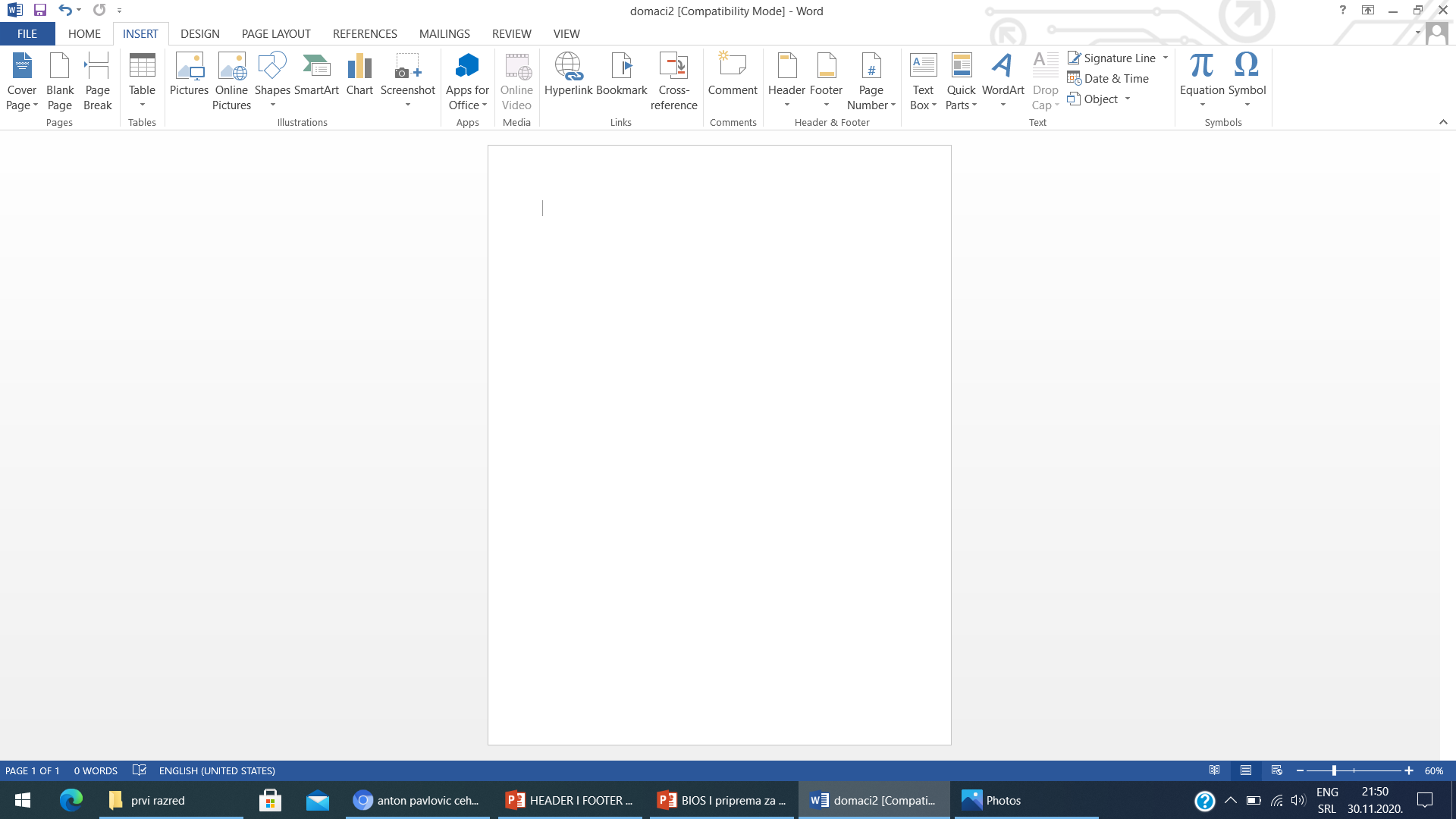 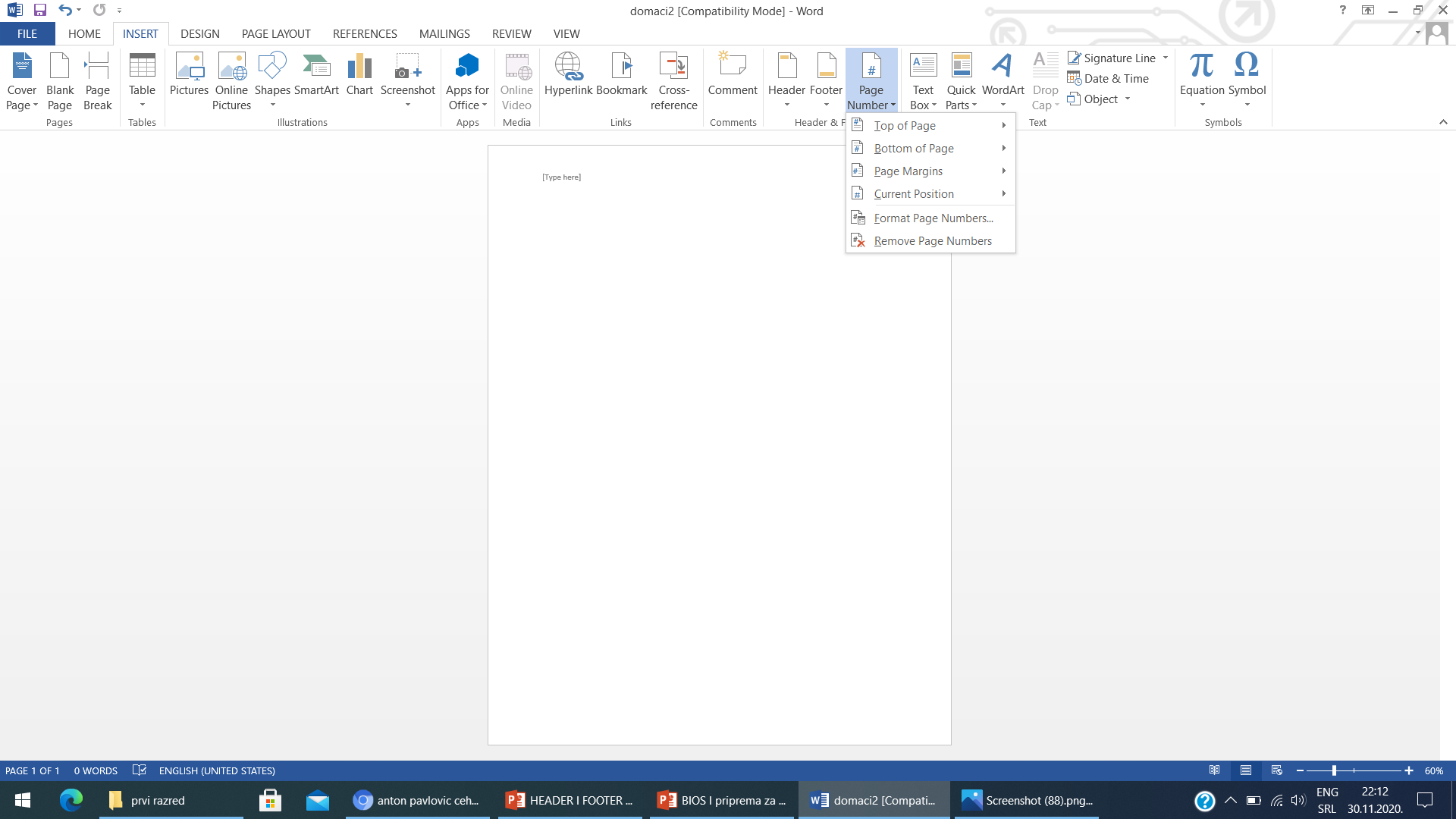 Biramo u kom dijelu papira želimo da se prikazuje numeracija:
Top of Page-vrh papira,
Bottom od Page-dno papira,
Page Margins- na marginama (granicama) papira,
Current Position-proizvoljna pozicija.
Nakon toga će se prikazati ponuđeni izgledi numeracije gdje je potrebno izabrati neki od njih.
Zatim imamo sljedeći izgled.
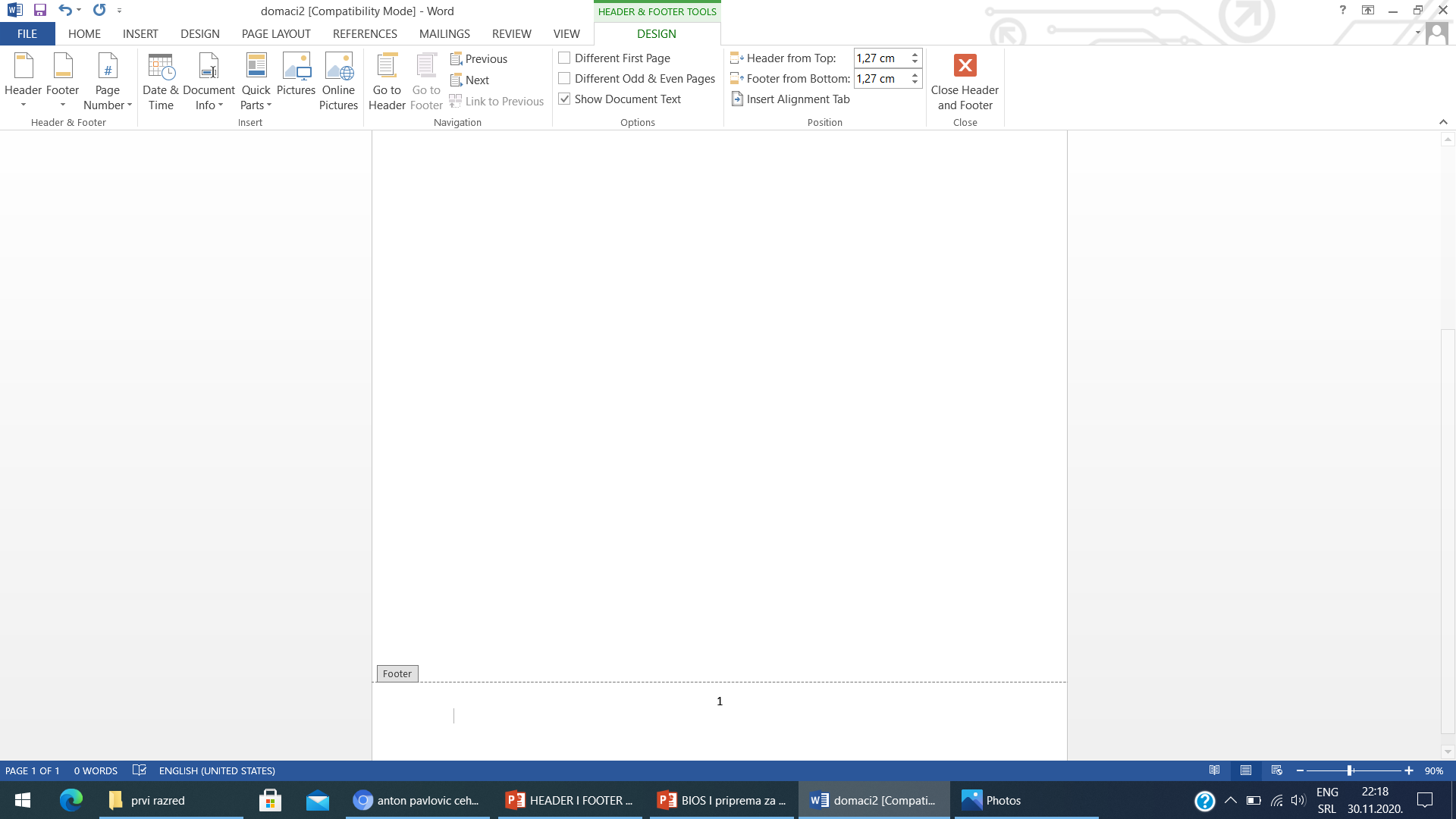 Ukoliko nam se ne sviđa ovaj način numerisanja (recimo, želimo numeraciju rimskim brojevima), potrebno je uraditi sljedeće:
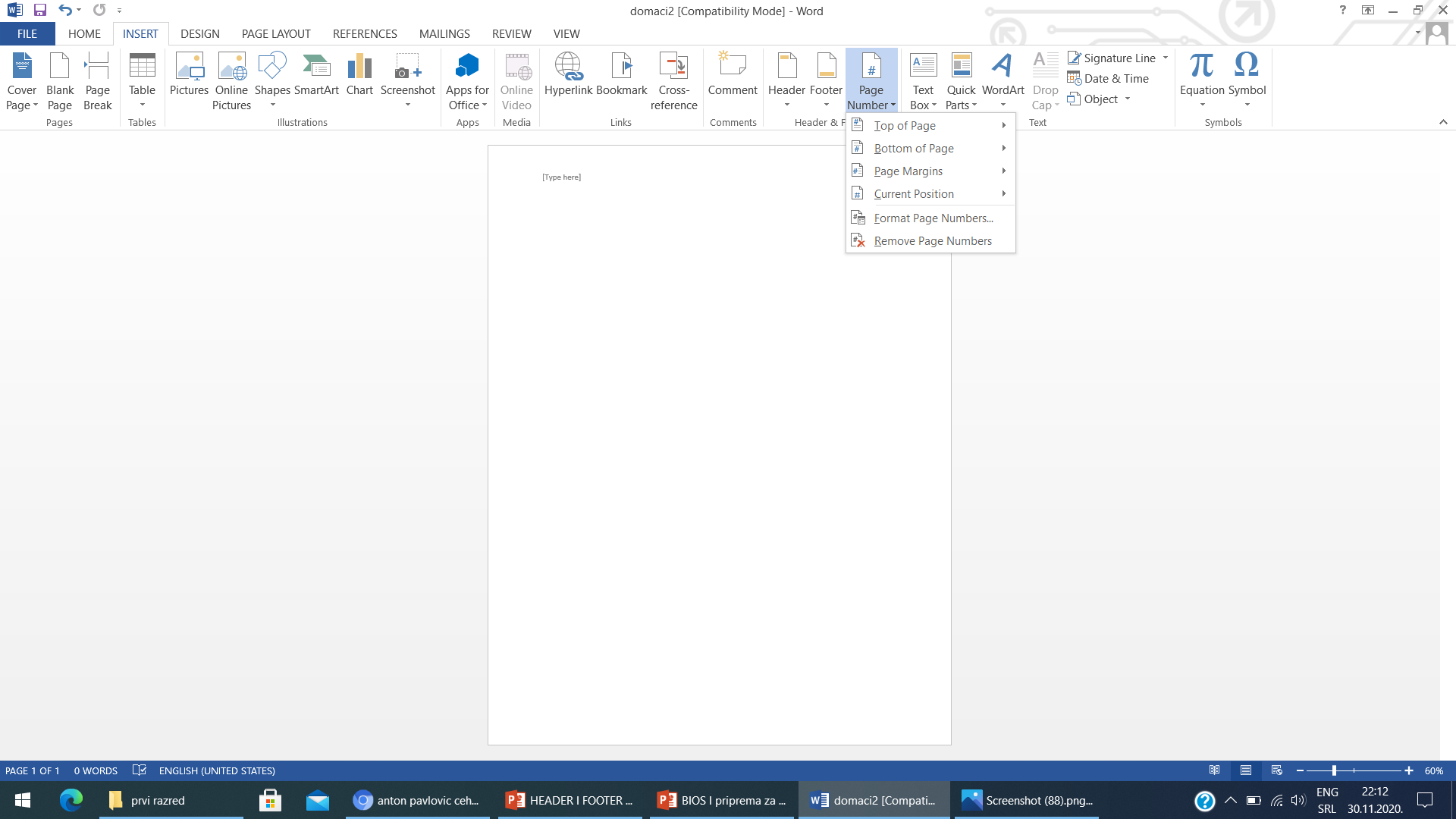 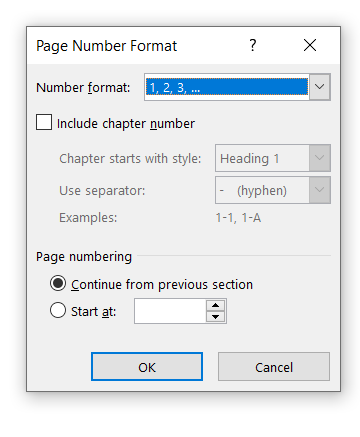 Mijenjamo format (oblik) numeracije.
Podešavanje da numeracija kreće od koji je različit od 1.
HVALA NA PAŽNJI!